SPHENIX Inner Hadronic Calorimeter gain tracking
Evan Walker
Evan Walker
May 18, 2022
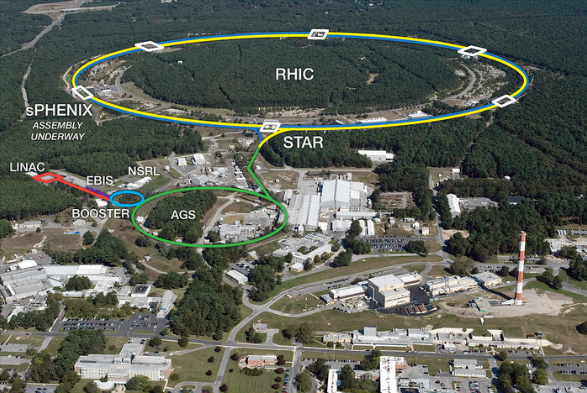 Sphenix Detector
The Super Pioneering High Energy Nuclear Interaction eXperiment (sPHENIX) is a collaboration and detector experiment at the Relativistic Heavy Ion Collider (RHIC) at Brookhaven National Lab (BNL)
sPHENIX will have a focus on the study of hadronic jets
Evan Walker
2
Sphenix Detector
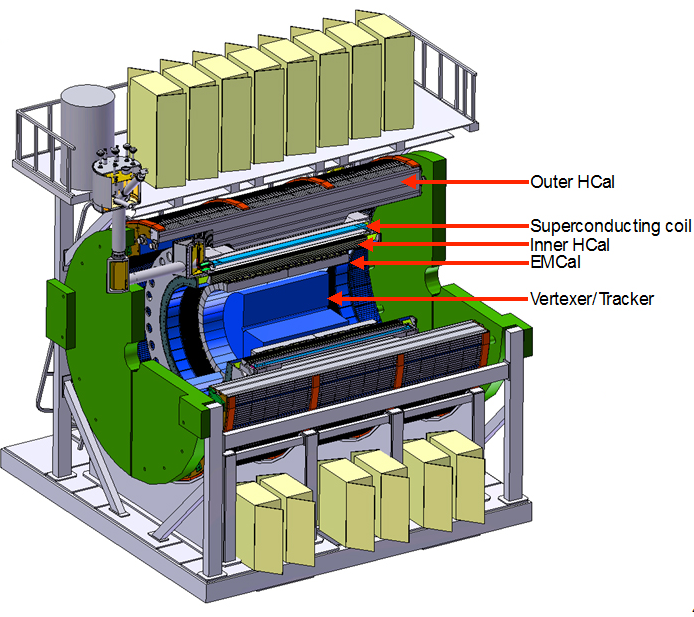 Comprised of six main parts, the Vertexer, tracker, the EMCAL, the Inner HCAL, the solenoid, and the Outer HCAL
EMCAL measures the energy of electrons and photons
HCAL measures the energy of hadrons
Assisted with the Inner HCAL assembly, testing, and calibration while at BNL
Evan Walker
3
Inner Hcal
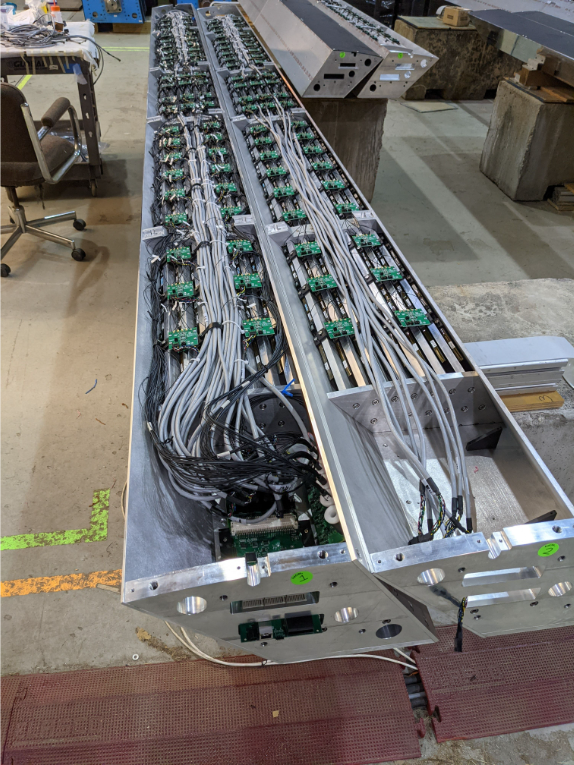 Comprised of 32 “sectors” in circular pattern
Each sector is a 6.4m long aluminum structure comprised of aluminum sheets with 9mm slits between to allow the placement of scintillating tiles
 Either end contains the electronics for signal and power as well as the test LEDs
Evan Walker
4
Inner Hcal Hardware
Scintillating tile, silicon photo multiplier (SiPM), and preamp
Four tiles with SiPM’s combine at a preamp to form a ‘tower’
Inner HCAL sectors have 48 total towers 
Signal cable, power cable, and optic cable to the test LED
Test LEDs carried by fiber to tiles
4 test LEDs, a different one for each tile of the tower
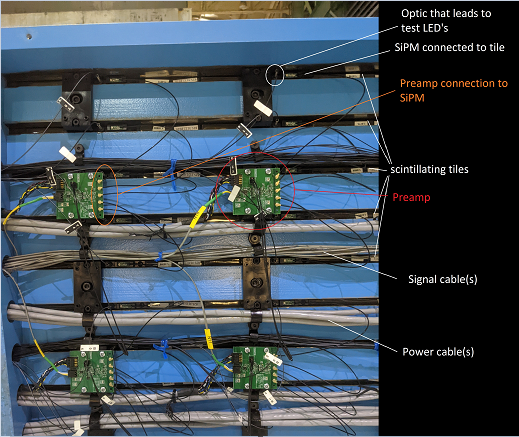 Evan Walker
5
HcAL TESTINg
Test HCAL to ensure all towers are functioning and to calibrate
Use DAQ (Data Acquisition) machine to run tests
DAQ machine controls the bias voltage of the SiPMs, the test diode voltage, test pulse, triggers, and converts the signal voltages into ‘ADC’
The DAQ machine has three main tests:
	-LED test to test if each SiPM is responding
	-Cosmics which gather cosmic ray events for calibration
	-LED scan which runs the LED test at varying diode voltages
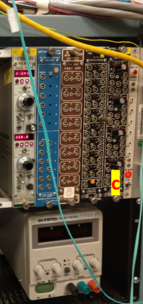 Evan Walker
6
LED test
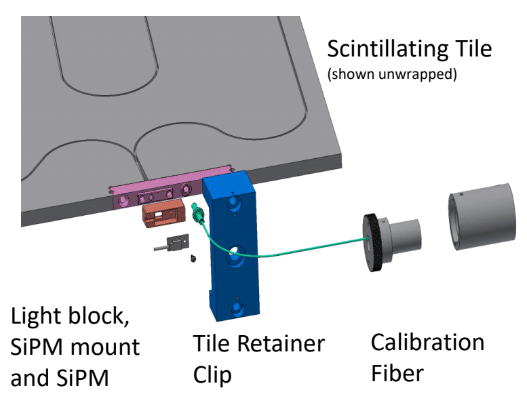 Test LEDs are powered to a DAC value one at a time
Test LEDs are located on the ends of the sector
Light from LED is split to all scintillating tiles via fiber cables
LED light is measured directly from the PIN diode
Light from LED is injected into tile
SiPM responds to this light as a distribution in ADC units
Test quickly shows if tiles, preamp, or test LED are functioning correctly
Evan Walker
7
LED test
When performing LED tests we can quickly identify when parts are not working properly, as the test below shows
Histogram of LED 2 response for entire sector
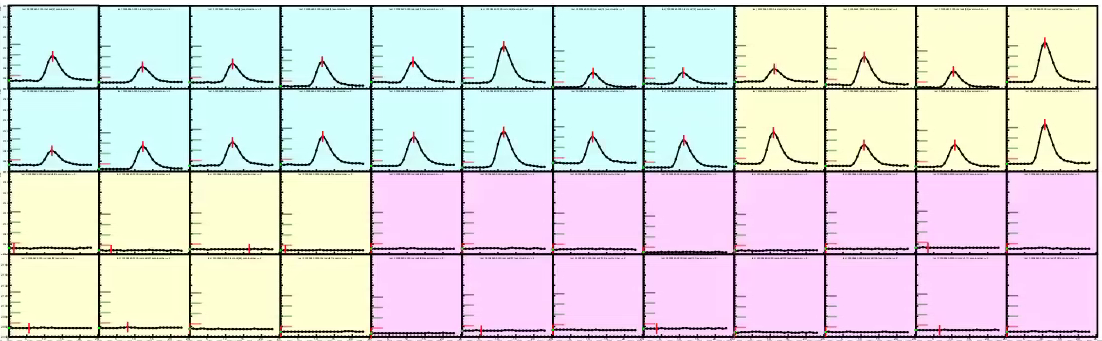 Evan Walker
8
LED Scan
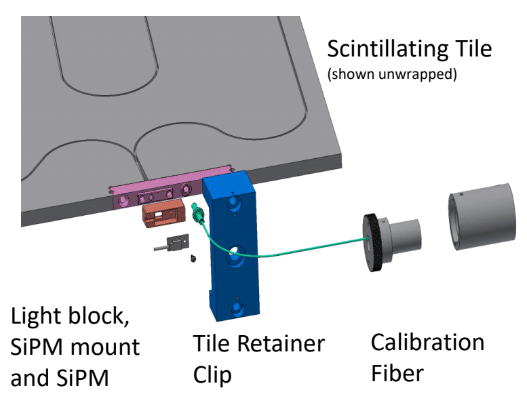 Same function as LED test
During a LED scan the DAQ machine incrementally increases each LED’s diode voltage 
DAQ machine starts with DAC value of 1600 and increases by 100 DAC after each LED is injected
Total of 7 different DAC values
Evan Walker
9
LED Scan
Evan Walker
10
LED Scan
Evan Walker
11
Method
During LED scan DAQ machine outputs the PIN diode information as well as the SiPM response in log file for each different LED intensity 
Developed macros in C++ that can be processed in root to extract desired data
SiPM response as distribution in ADC
PIN diode is a single peak value response
Used one macro to obtain the mean response for each SiPM during LED scan and other macro to process this data with the PIN diode data
Evan Walker
12
SiPM response to LED
Distribution of SiPM response to test LED 0 for tower 9
Each tile was fit with a gaussian around the peak to extract the mean and error
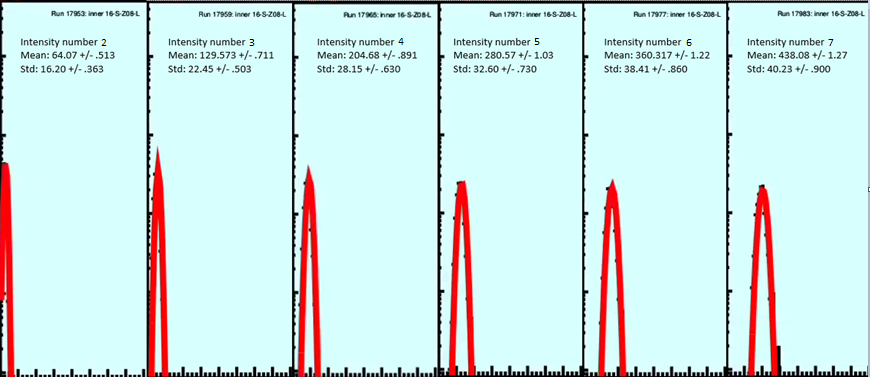 Number of responses
SiPM response in ADC
Evan Walker
13
Pin diode vs intensity number
Extracted PIN diode value for each differing intensity and linear fit to line
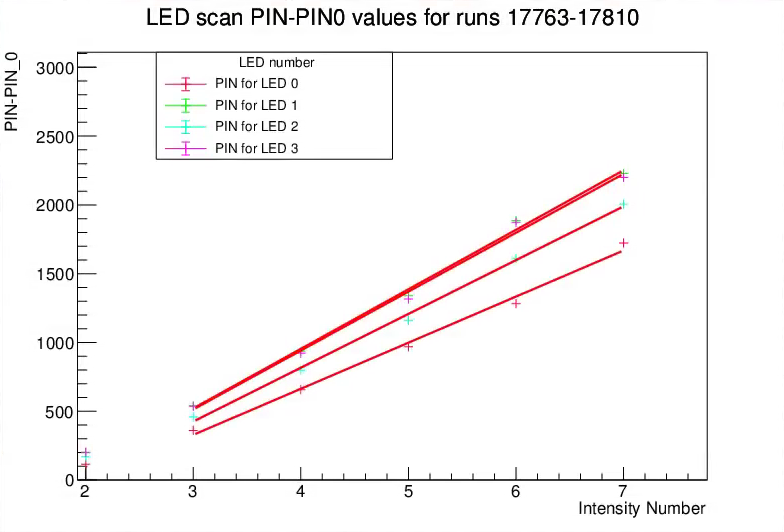 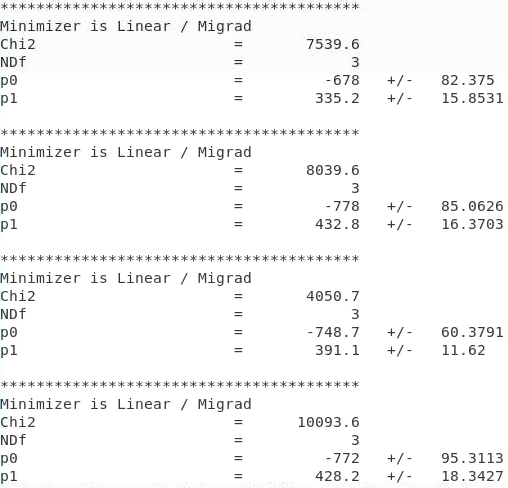 Evan Walker
14
LED/PIN vs Intensity value
To track the gain change we need to know how SiPM response to the LED changes as PIN changes
If in linear region, LED/PIN vs intensity value would yield a 0 slope line
Took each SiPM peak mean value for tower 9 and then divide by its corresponding PIN value
Removed pedestal value for PIN
Intensity value 1 has too low of an input that the LED does produce light, plots start at intensity value 2 for that reason
Then used a linear fit to a line
Evan Walker
15
ADC/PIN vs Intensity value
Since at intensity value 2 we are still in non linear region, fit for values 3-7
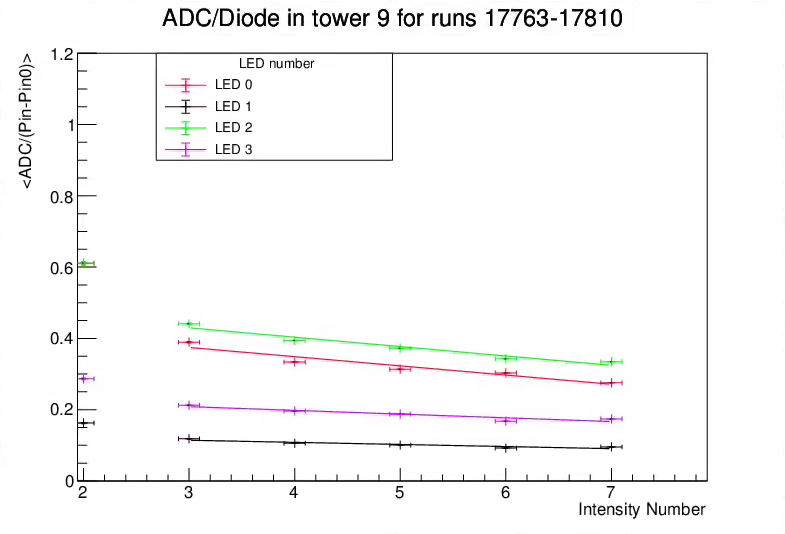 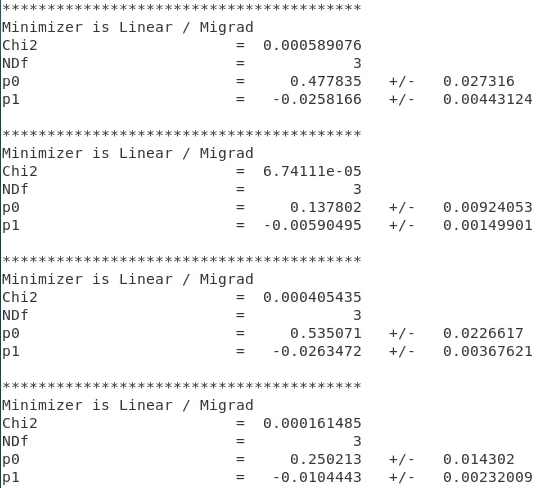 LED 0
LED 1
LED 2
LED 3
Evan Walker
16
ADC/PIN vs Intensity value slopes
Histogram of the slopes from a line fit on each intensity scan (6) for each LED (0-3)
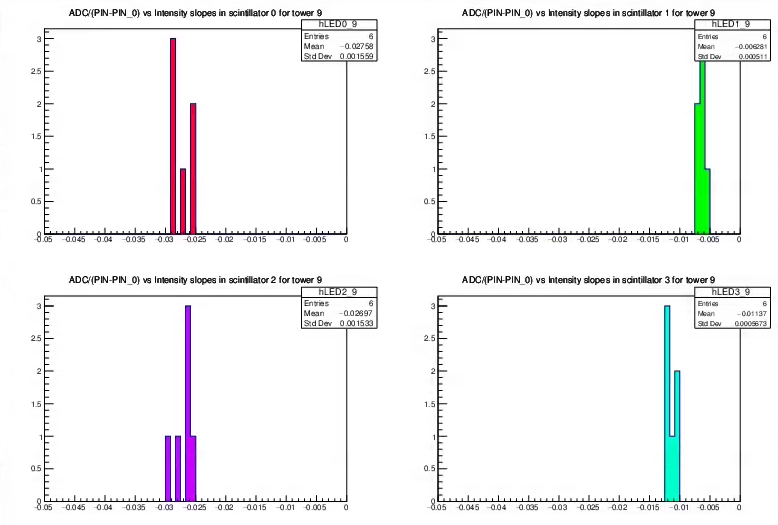 Evan Walker
17
SiPM/PIN vs Intensity value
Since in non-linear region, fit to quadratic instead
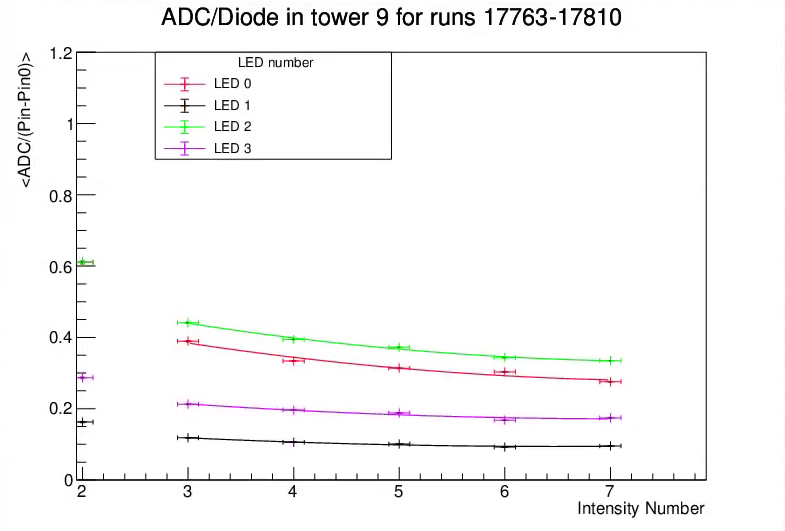 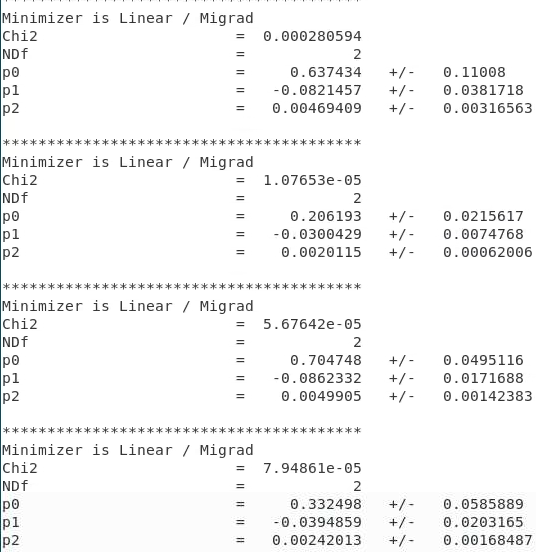 LED 0
LED 1
LED 2
LED 3
Evan Walker
18
Conclusion
With a non-zero slope present it is evident that the tile output is not linear vs the DAQ setting
Since PIN vs intensity number is linear, the negative correlation between LED/(PIN-PIN_0) is most likely caused by the efficiency of the tiles decreasing
However, the quadratic fit is strong for the LED/(PIN-PIN_0) suggesting we can use this correlation to calibrate our gain change function
Evan Walker
19
Questions?
Evan Walker
20